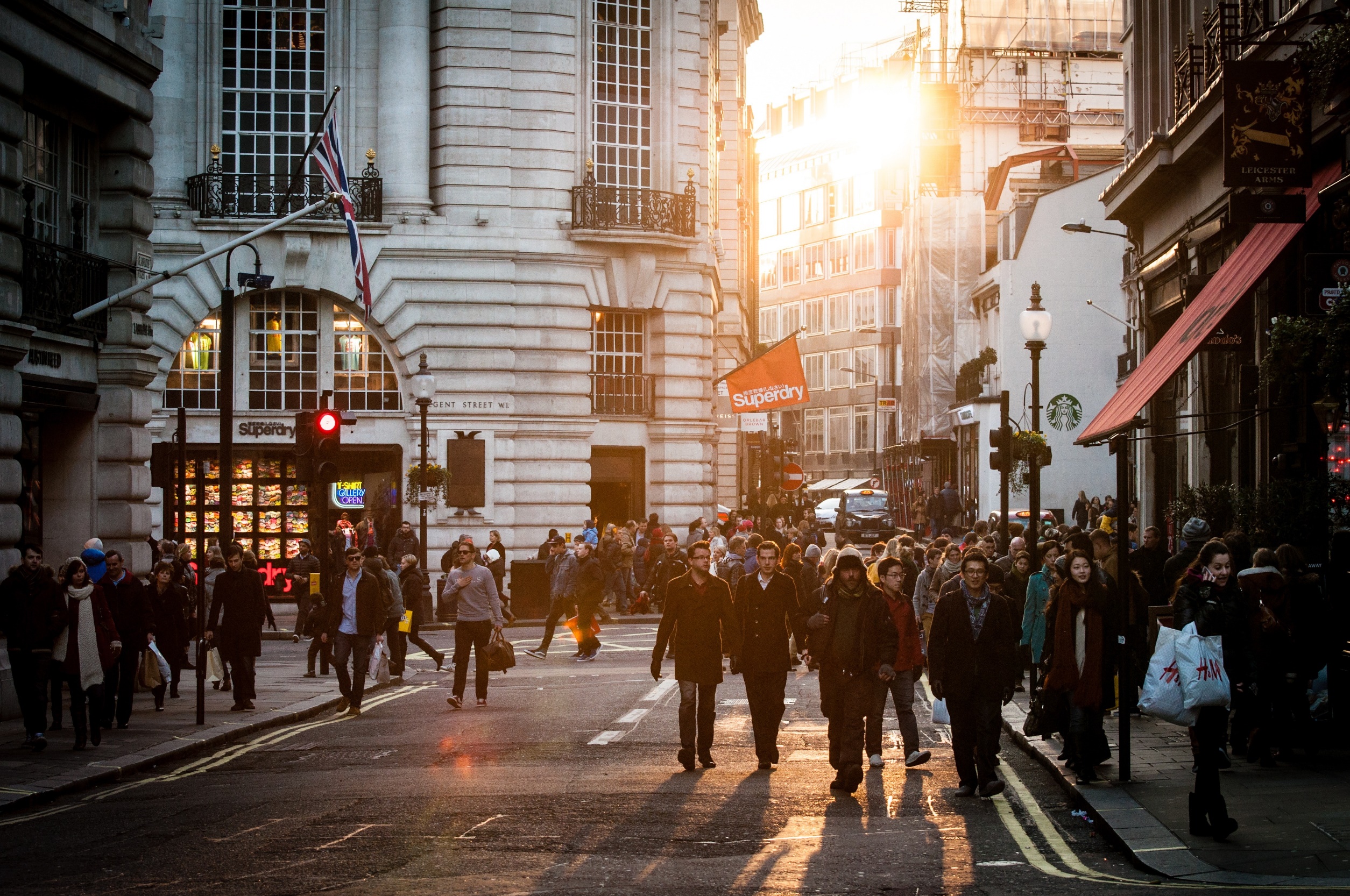 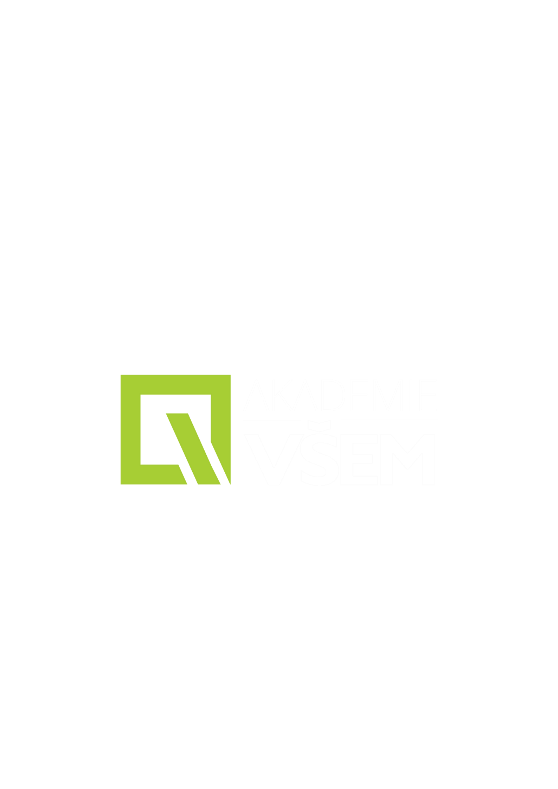 BIOLOGIE
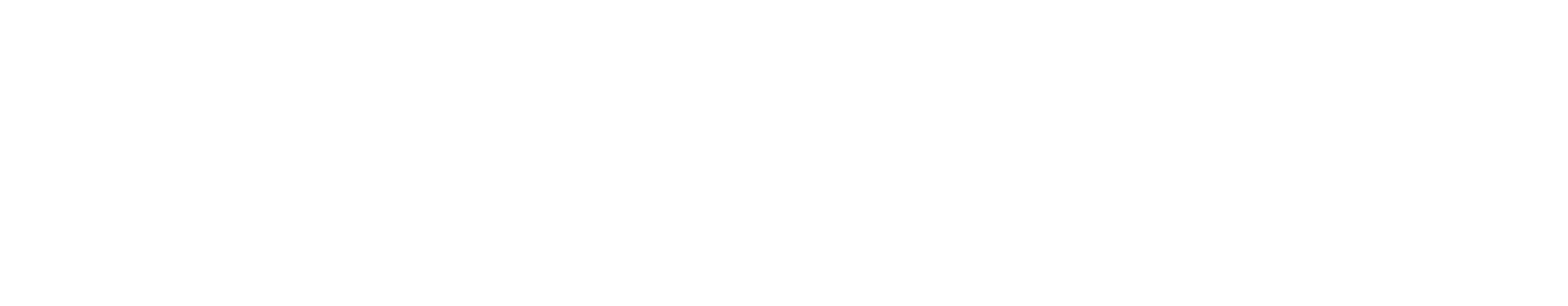 RNDr. Kateřina Bažantová
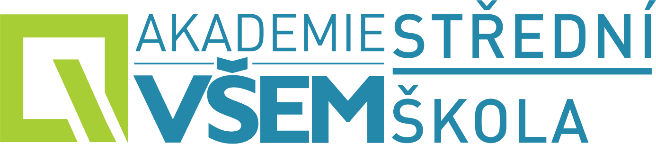 O čem jste slyšeli…
Projevy života (obecné vlastnosti organismů)

Chemické složení živých soustav (makrobiogenní prvky, mikrobiogenní prvky)

Diverzita (genetická, druhová, ekosystémová)

Buňka, buněčný cyklus, buněčné dělení
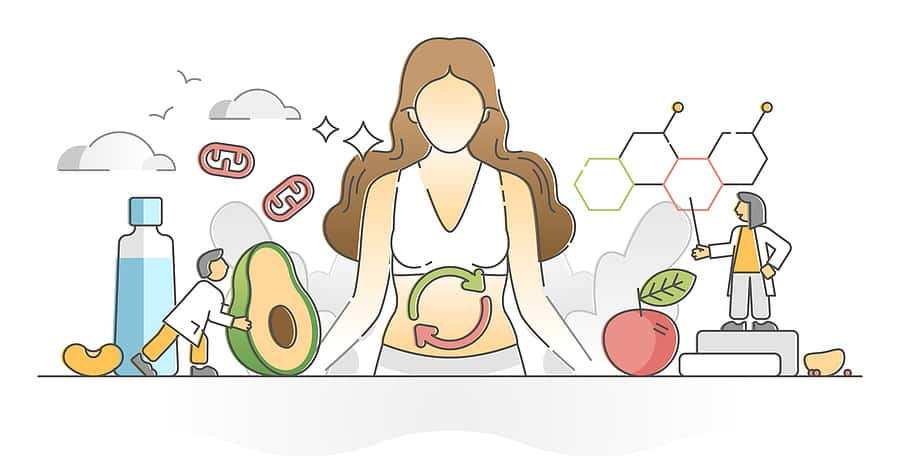 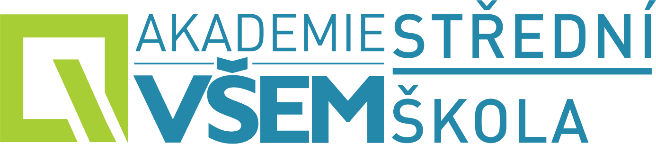 Obecné vlastnosti organismů
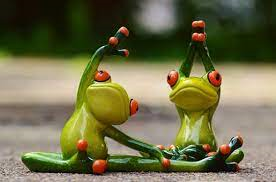 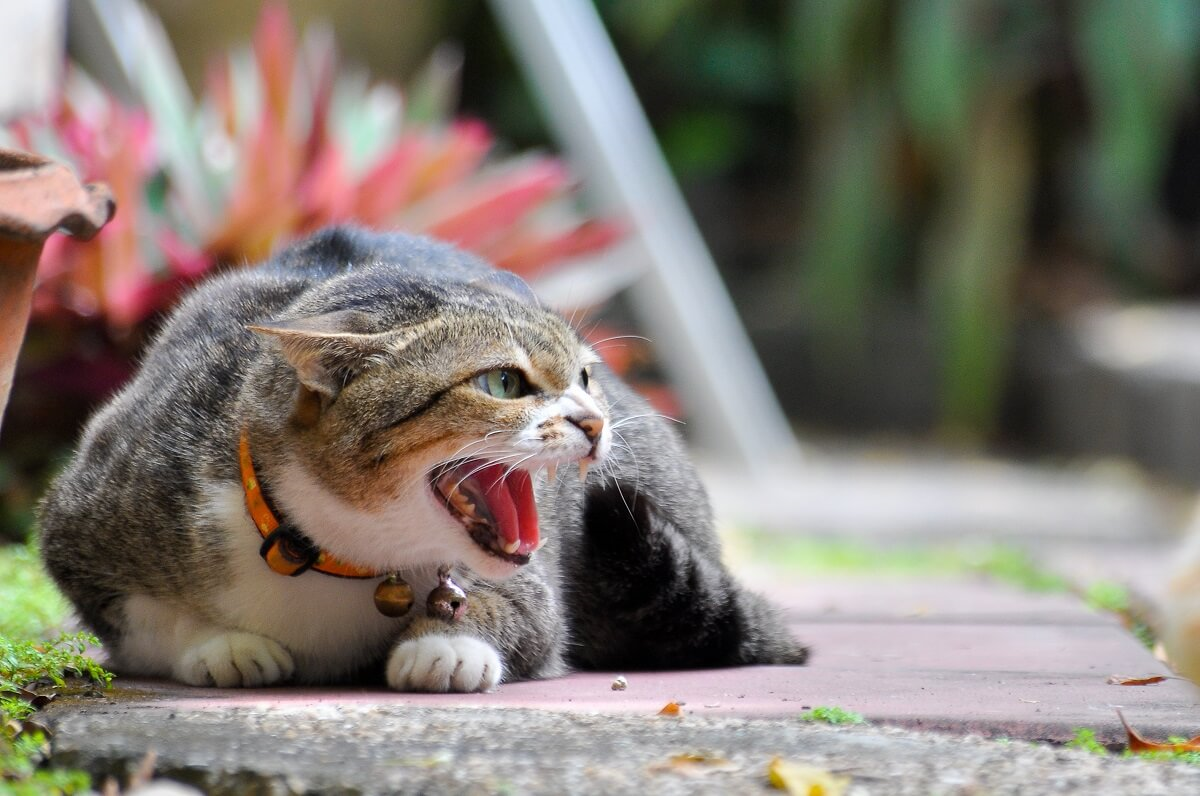 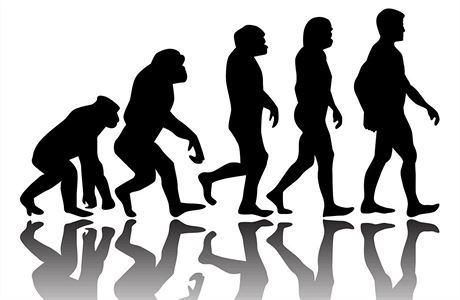 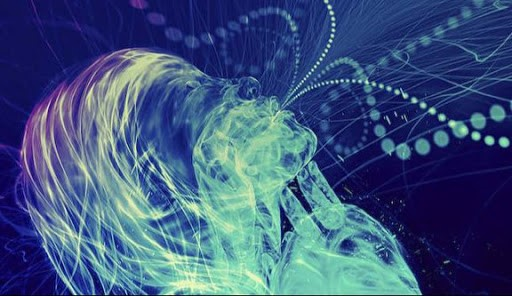 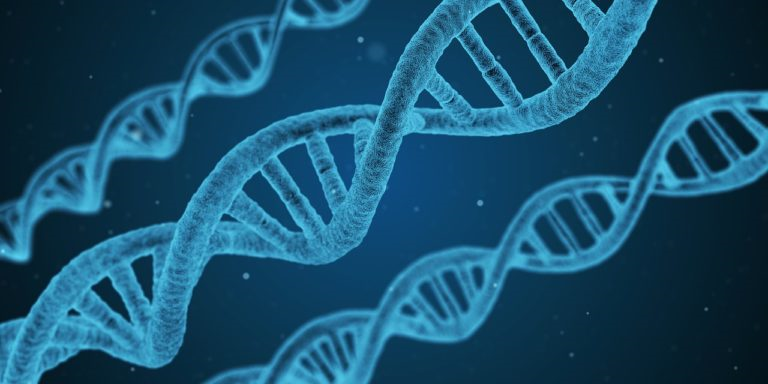 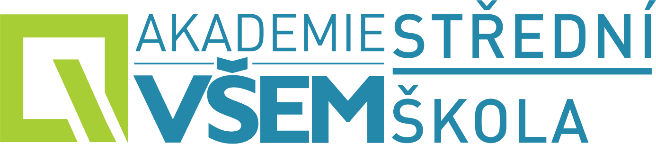 Chemické složení živých soustav
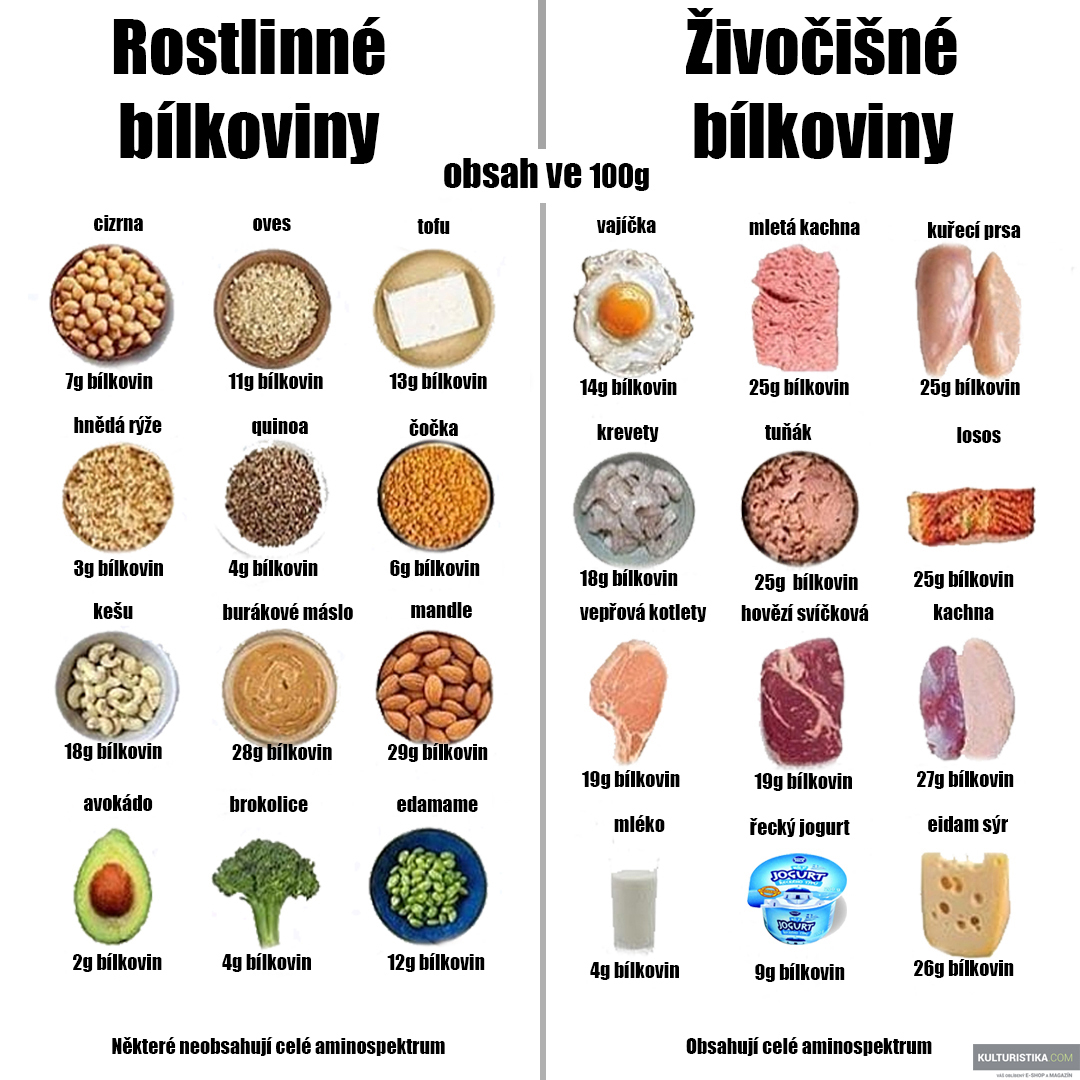 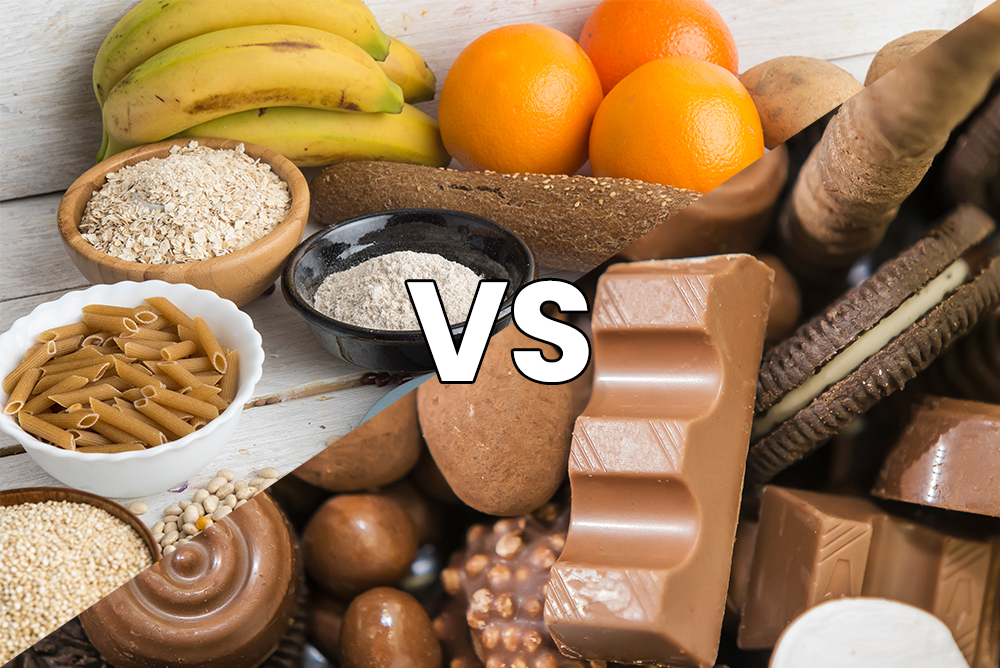 Makrobiogenní prvky (C, O, N, H, P, S, Ca, K, Fe, Mg, Na, Cl) 
Mikrobiogenní prvky (Zn, Mn, Cu, Se, I, Co, F, Ni, B)
Voda

Bílkoviny (proteiny)
Cukry (sacharidy) 
Tuky (lipidy)
Nukleové kyseliny (DNA, RNA)
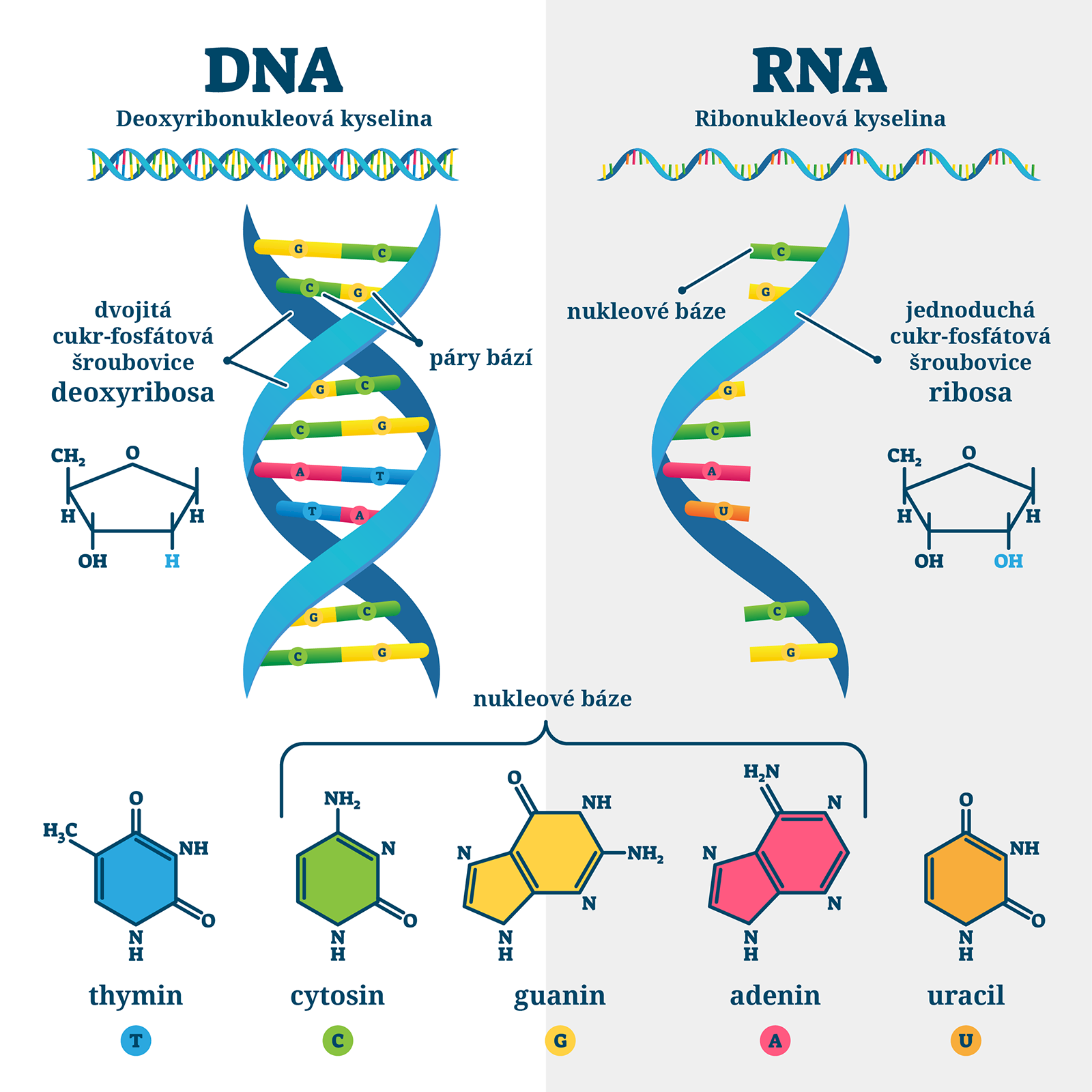 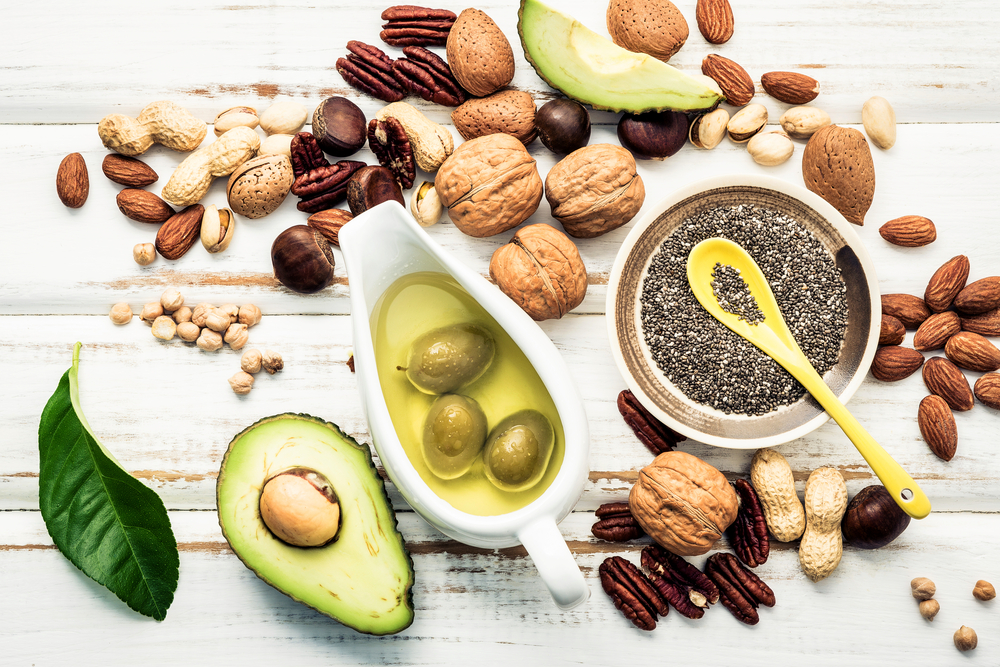 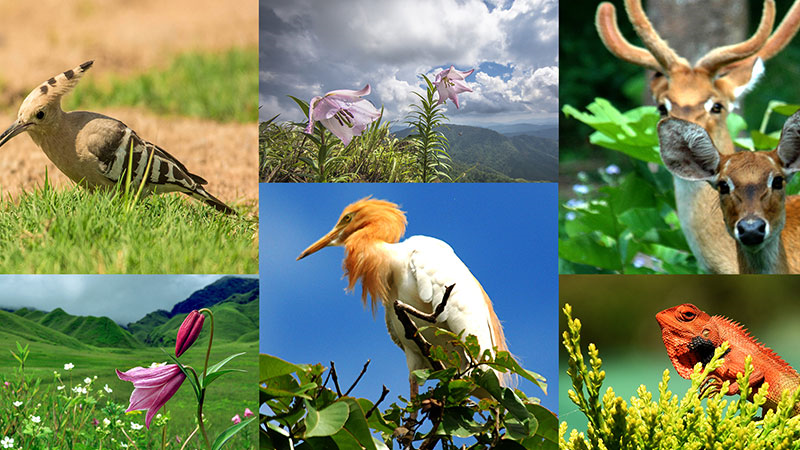 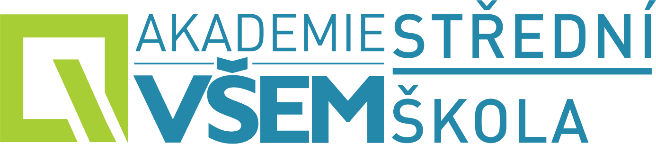 Diverzita
Rozmanitost organismů
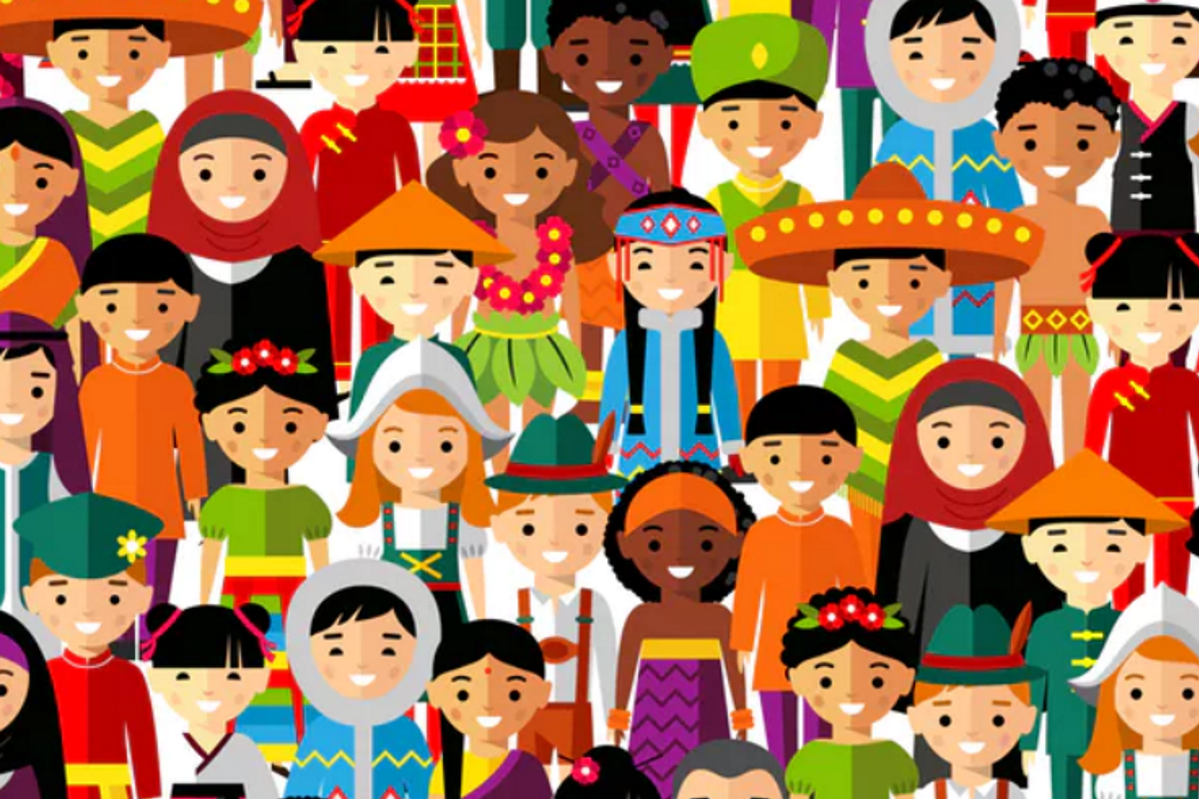 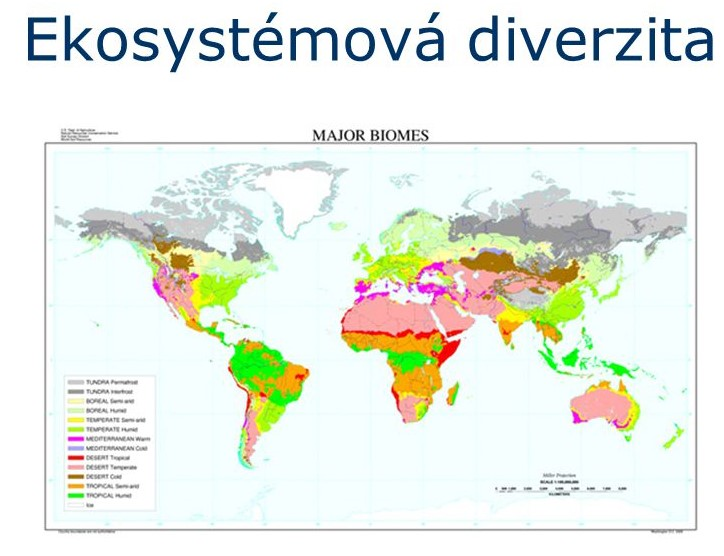 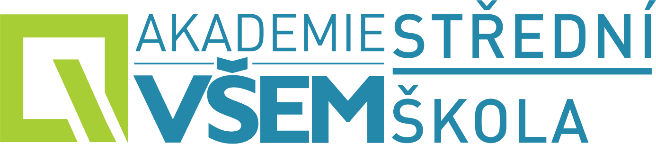 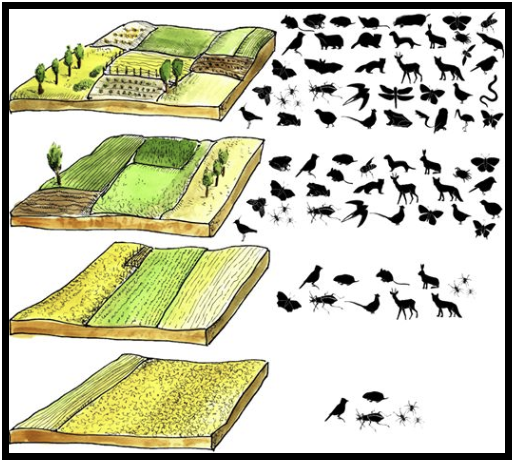 Proč udržovat rozmanitost:
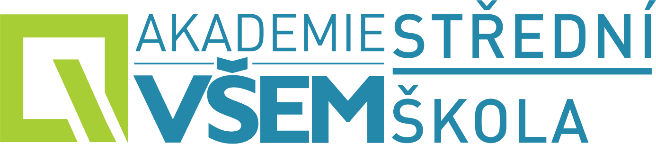 Co je to buňka?  - základní funkční jednotka živých organismů
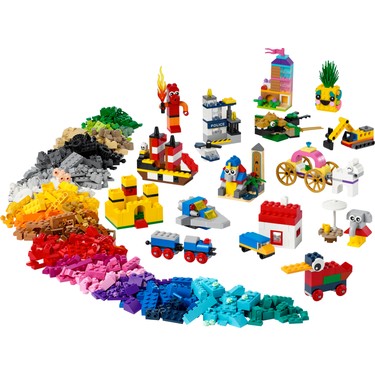 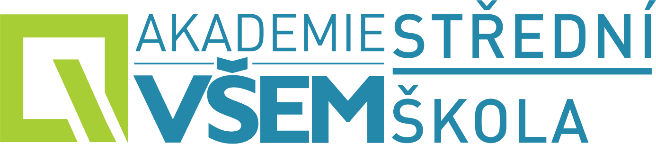 Buňka
Eukaryotické buňky
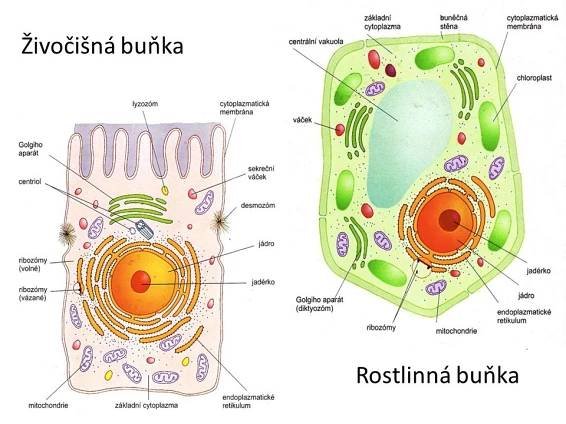 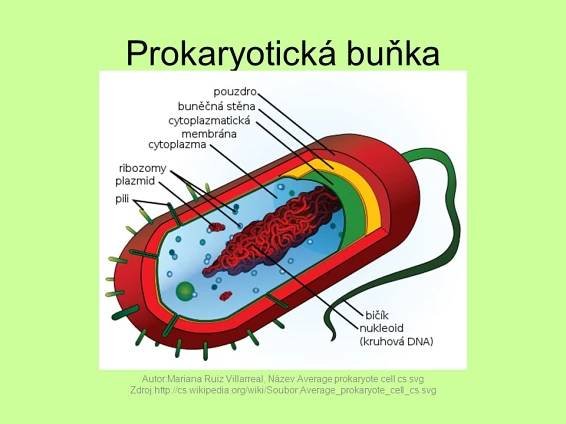 8
Heterotrofie X autotrofie
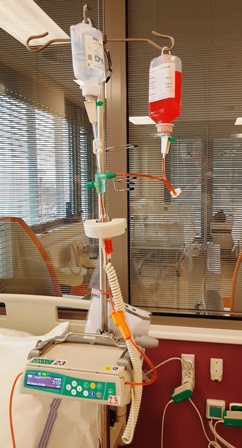 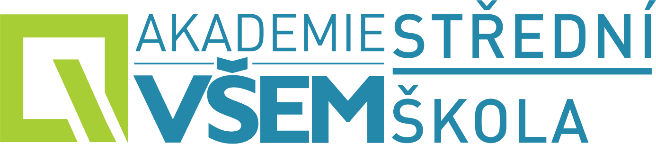 Význam a využití buněčné biologie
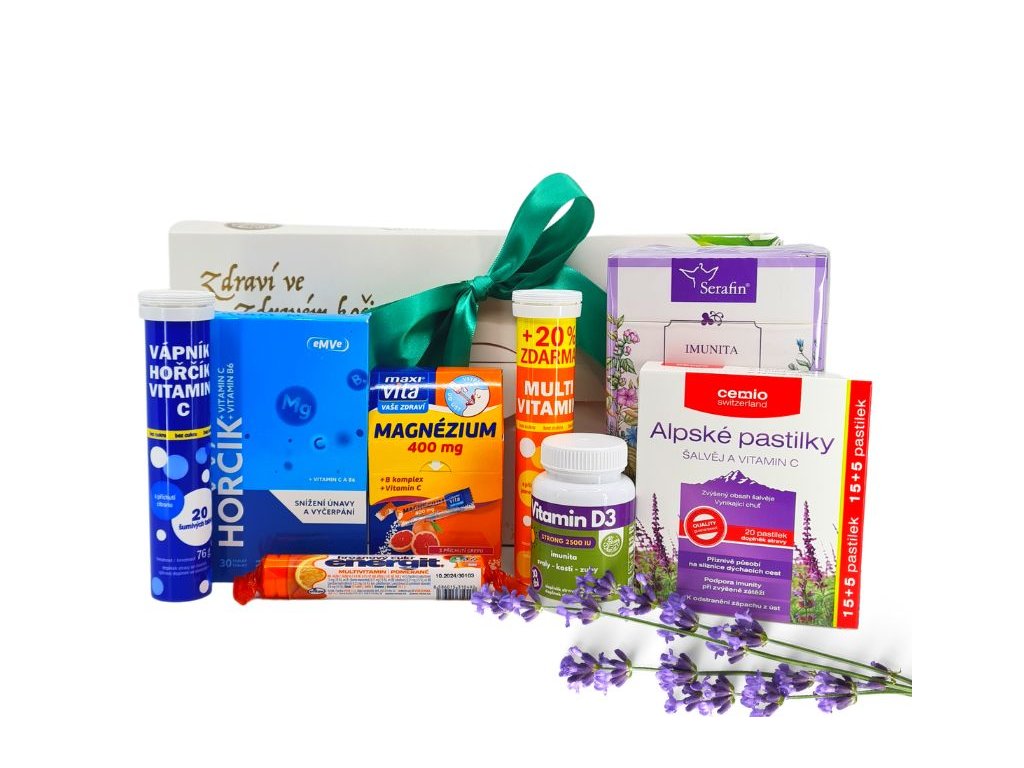 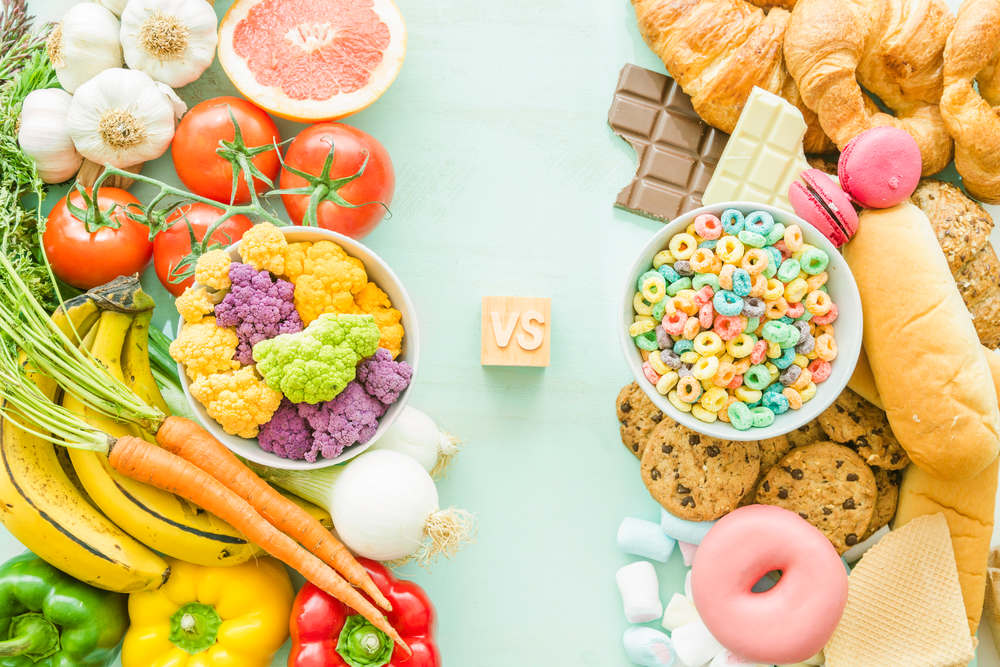 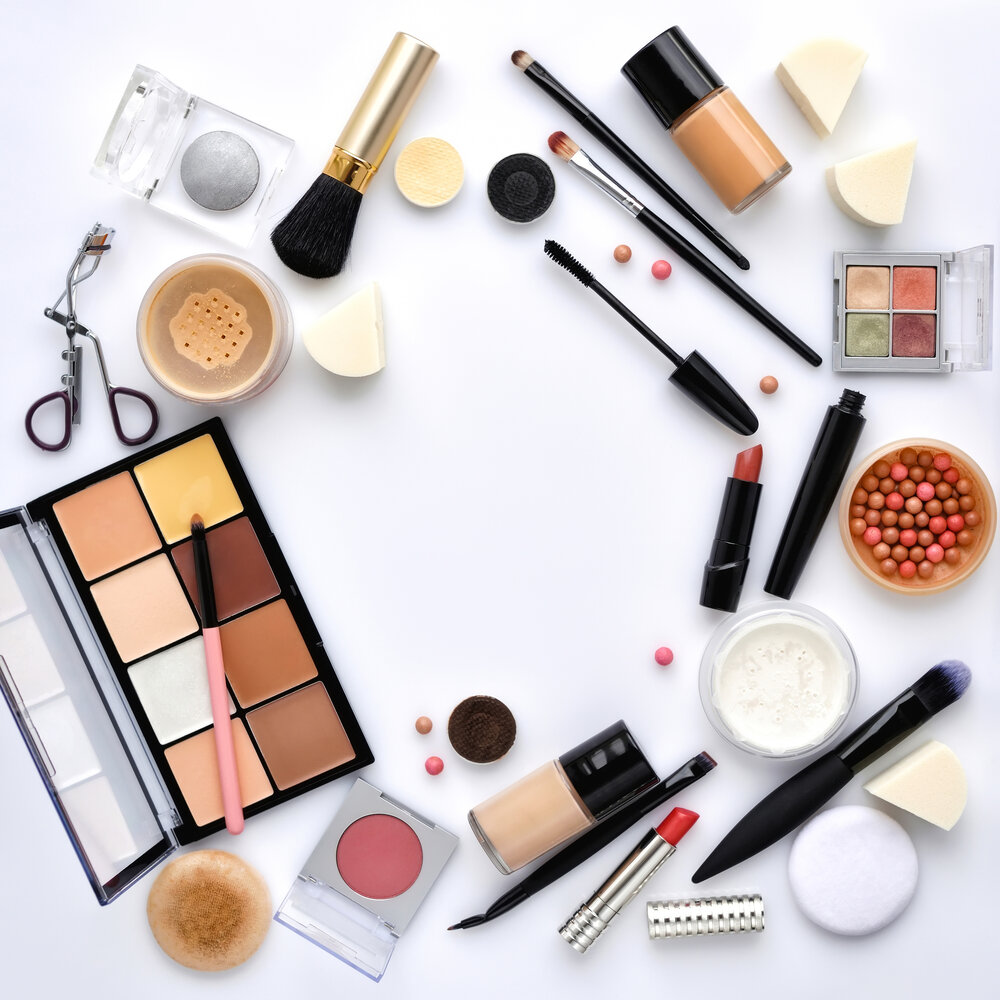 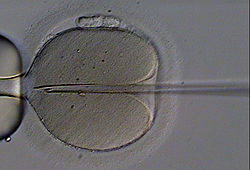 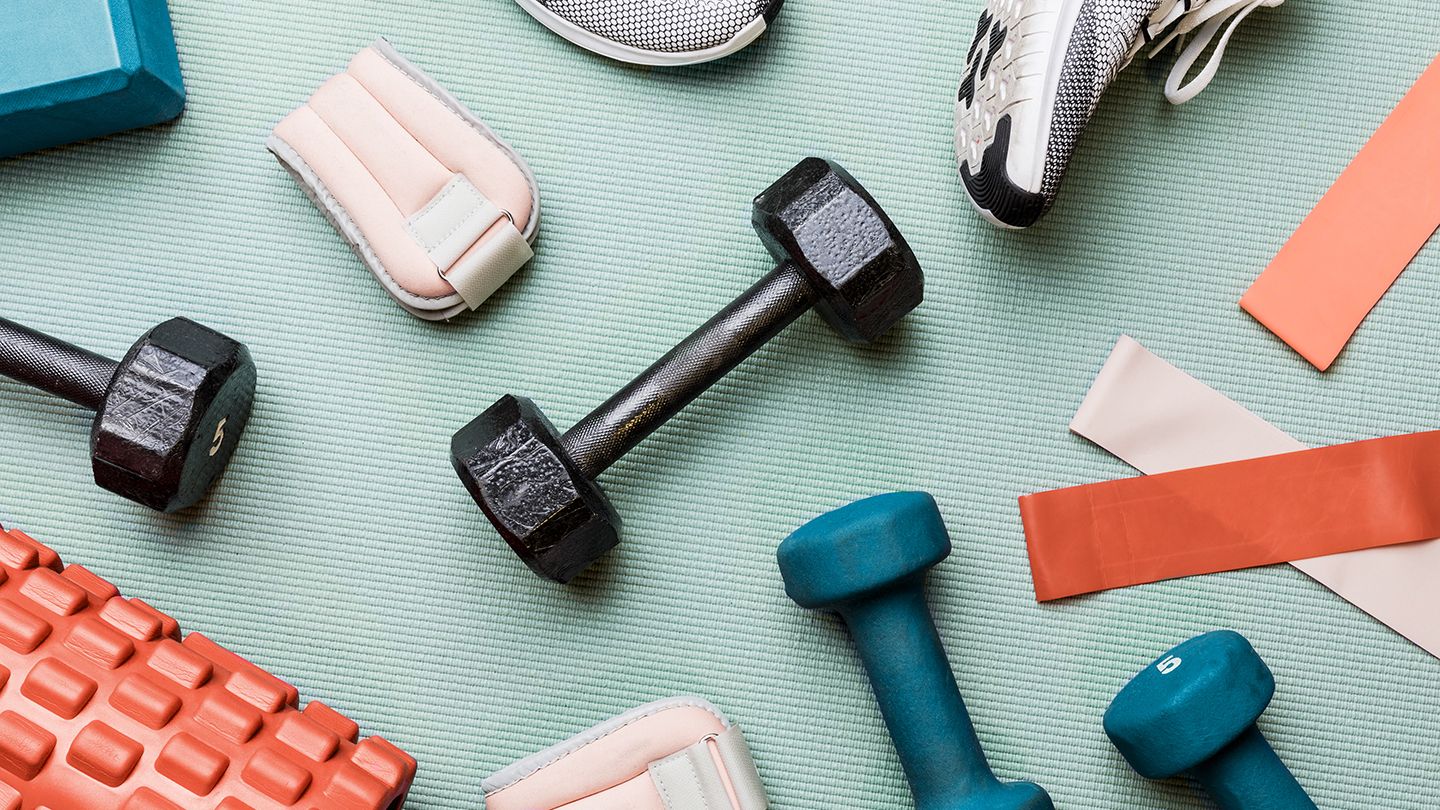 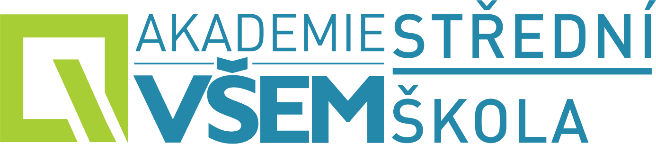 Buněčný cyklus
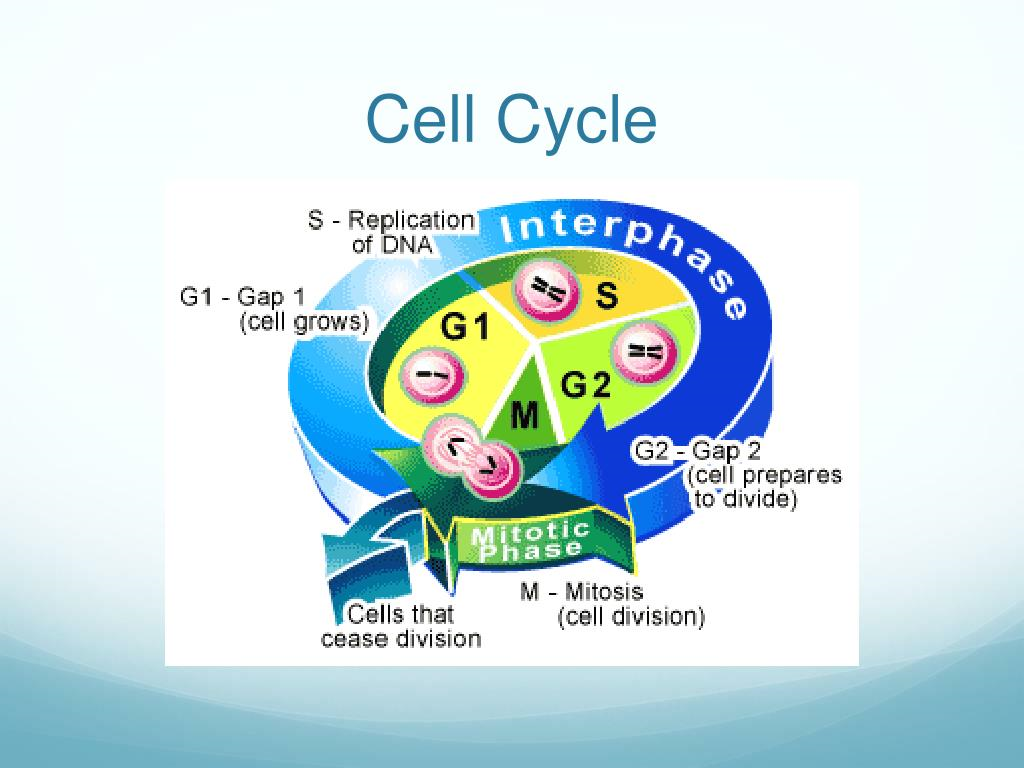 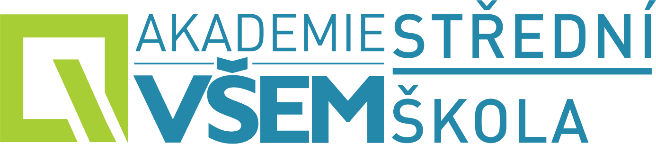 Dělení buňky
Růst organismu, regenerace, rozmnožování
Mitóza (např. dělení somatických buněk) X Meióza (vznik pohlavních buněk)
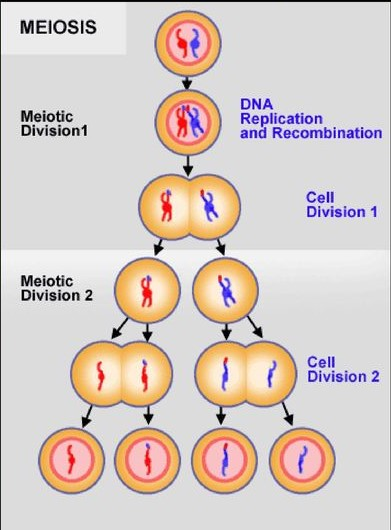 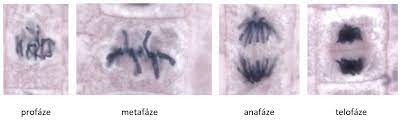 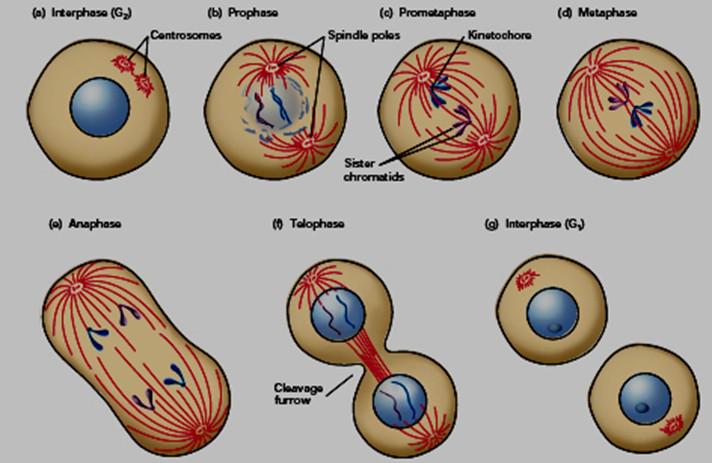 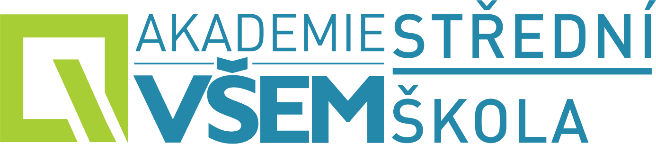 Mitóza
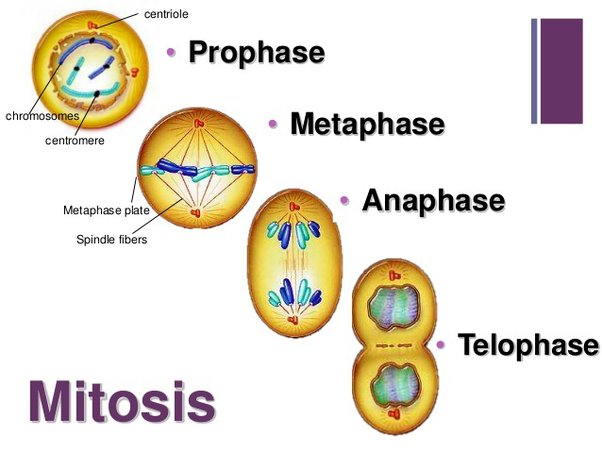 Profáze: zviditelnění chromozomů, spiralizace DNA, zánik jaderné membrány, vznik dělícího aparátu

Metafáze: centromerami se chromozomy přichycují na vlákna dělícího vřeténka a putují do centrální roviny

Anafáze: podélné rozštěpení chromozomů a rozestup k opačným pólům

Telofáze: vzniká jaderná membrána, chromozomy přestávají být vidět, navazuje rozdělení cytoplasmy
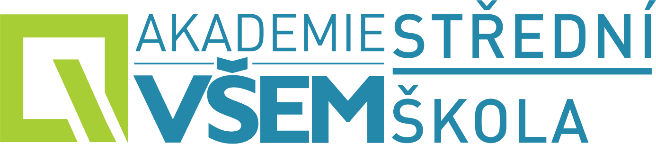 Meióza
Redukční dělení zahrnující dvě dělení po sobě 
      - redukční: vznik 2 haploidních dceřiných buněk
      - ekvační: mitóza obou dceřiných buněk
      
Výsledkem jsou 4 gamety = pohlavní buňky

Vznik náhodné kombinace rodičovské genetické informace

Zisk nových vlastností
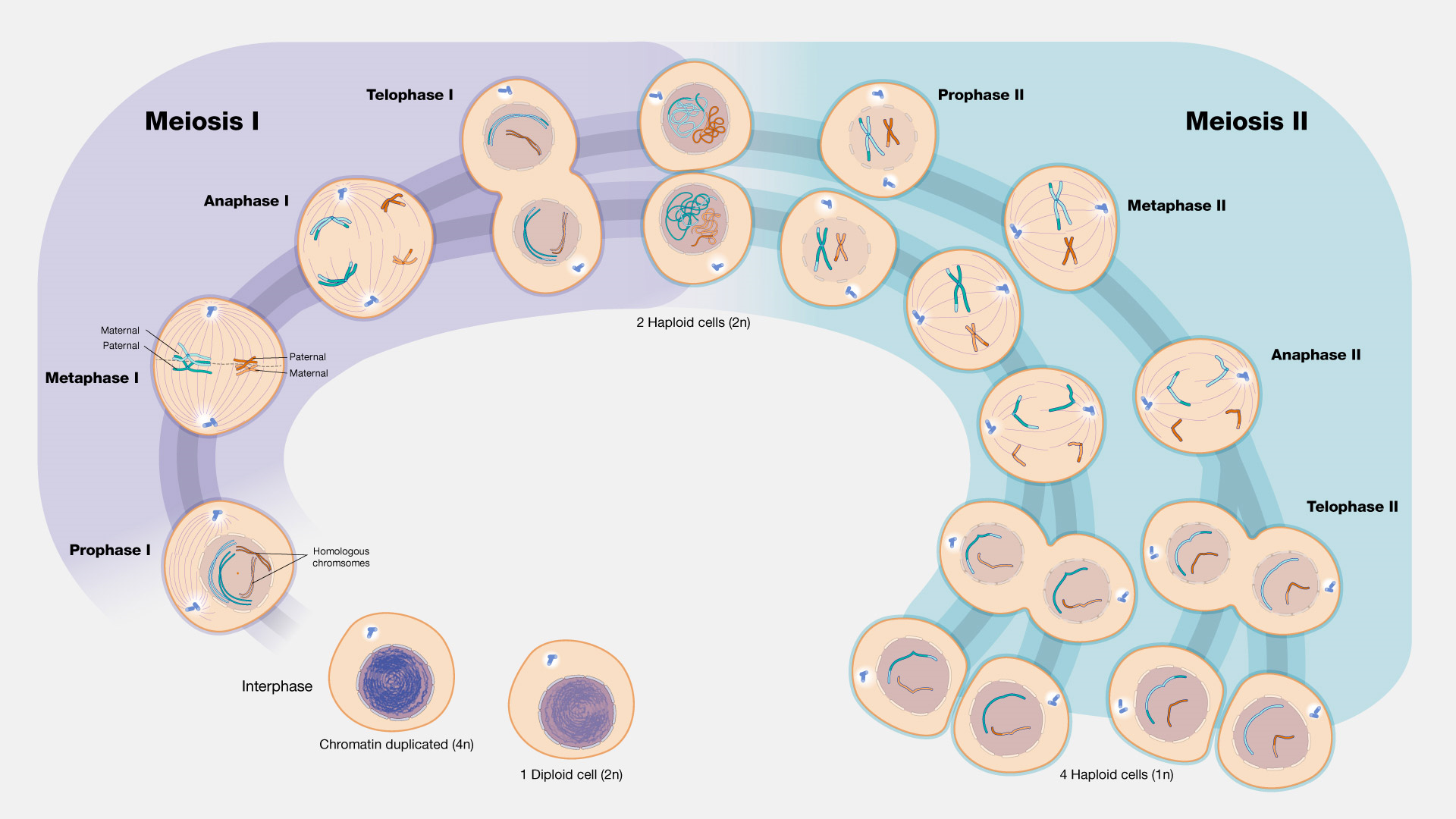 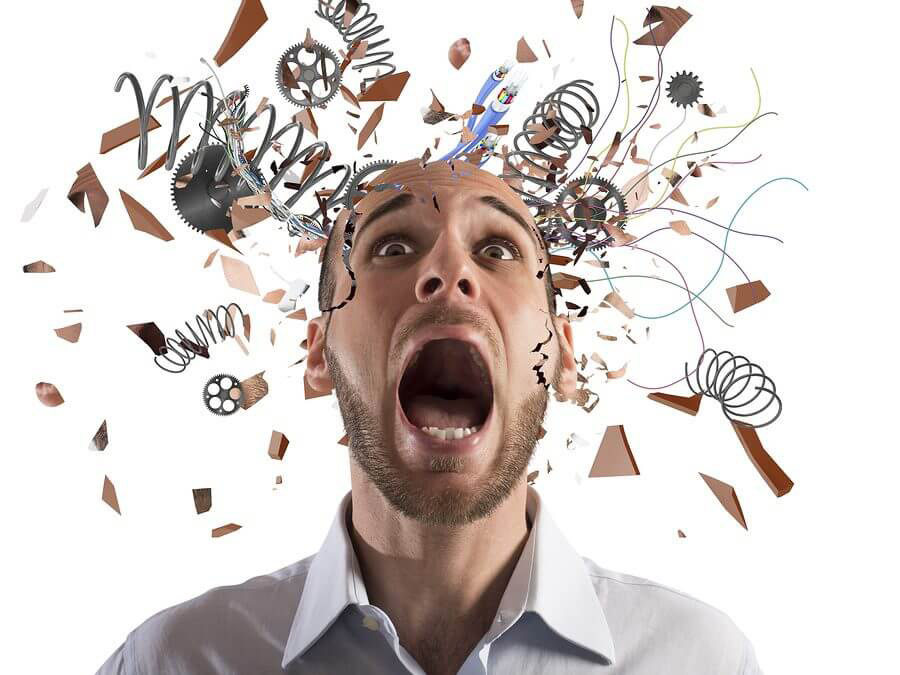 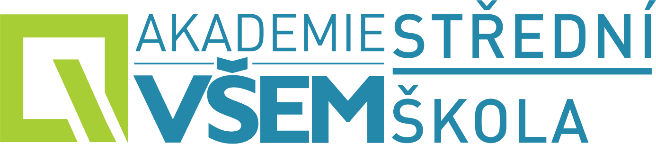 Stres a imunita
Stres je vychýlení z rovnováhy (vnější podmínky – fyzikální, chemické, vnitřní faktory – např. výživa)
Buňky reagují na stres
Organismy reagují na stres změnou vnitřního prostředí
Imunita zprostředkovaná buňkami (specifická, nespecifická), důležitý vzhled a projev buněk
Stres celého organismu ovlivňuje prostředí buněk, jejich fungování (chybovost: bez významu/ fatální – při dělení buněk, jádra)
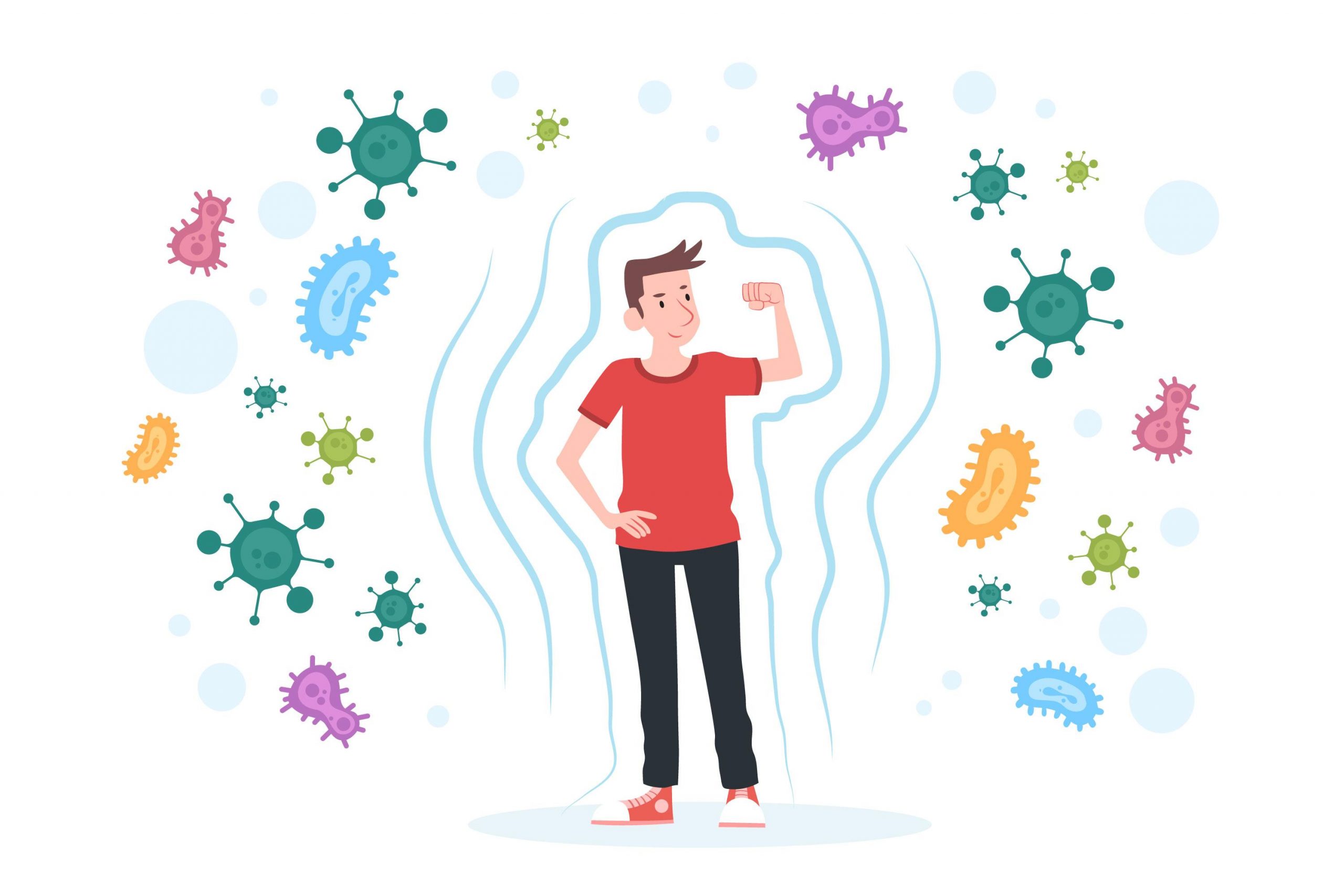 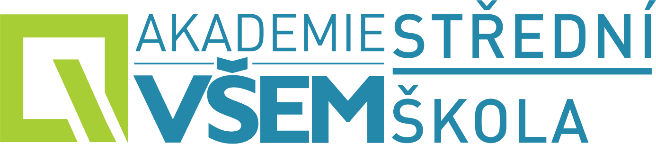 Společnost a buněčná biologie
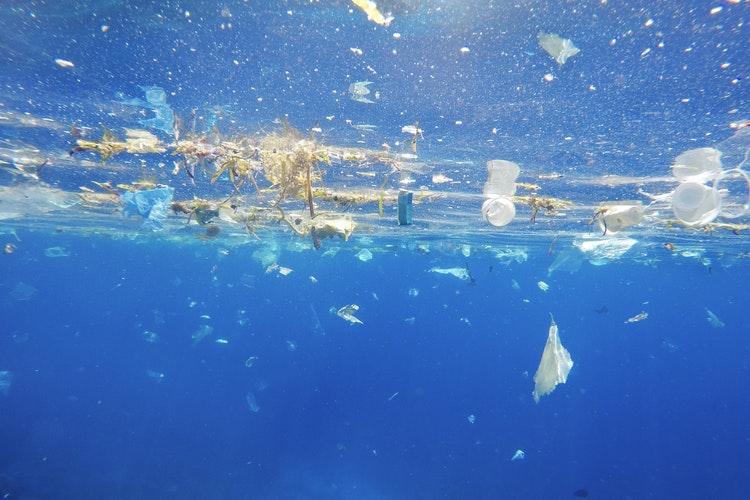 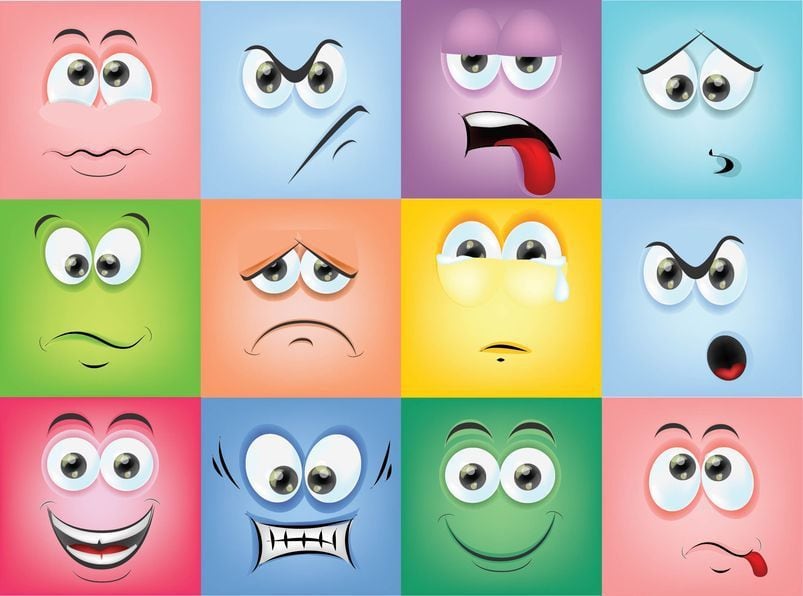 Emoce
Imunita
Syndrom vyhoření
Wellbeing, psychohygiena
Mindfulness, meditace
Osobní/osobnostní rozvoj
Teambuilding
Charita
Environmentální vliv
Etika, morální nastavení
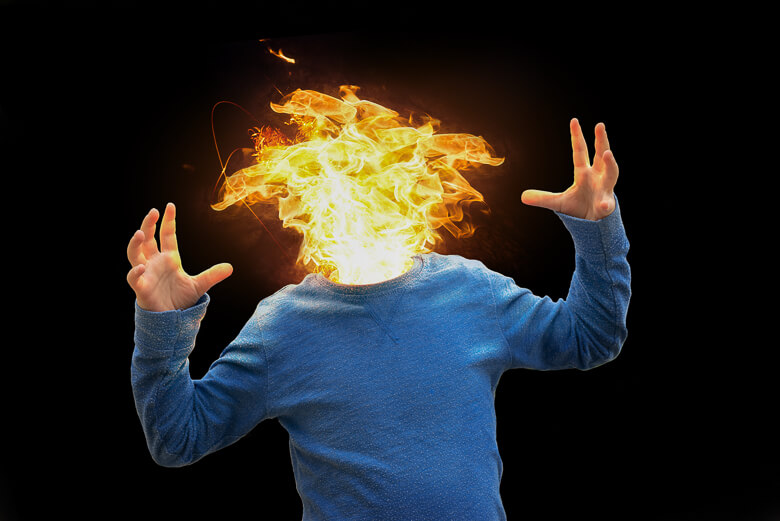 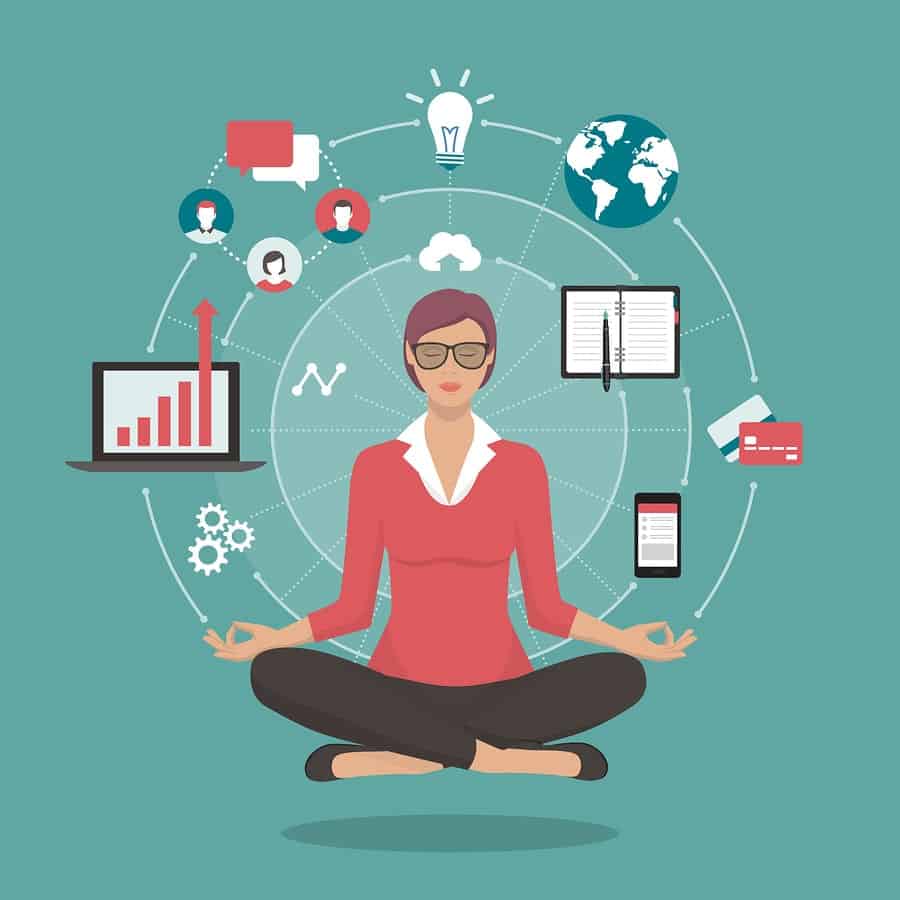 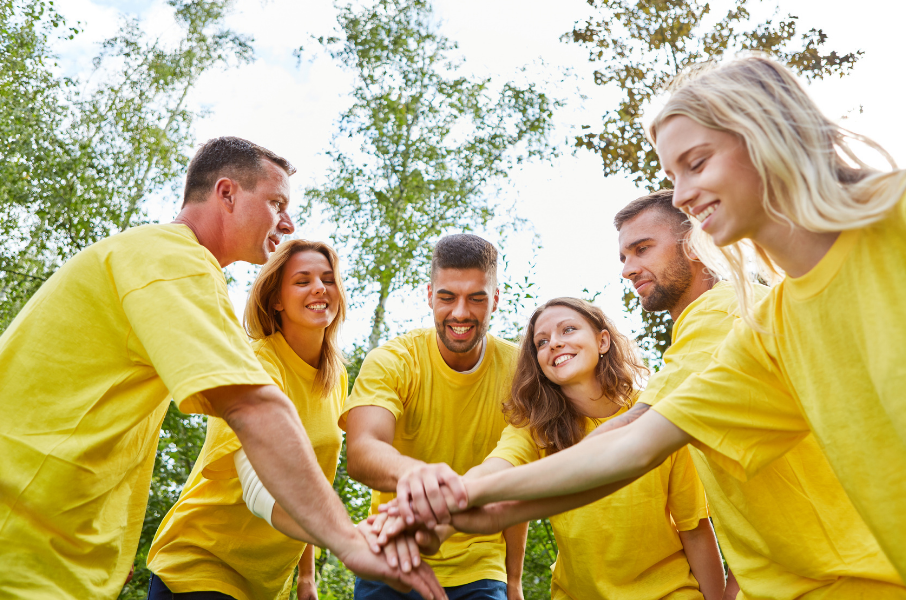 Shrnutí
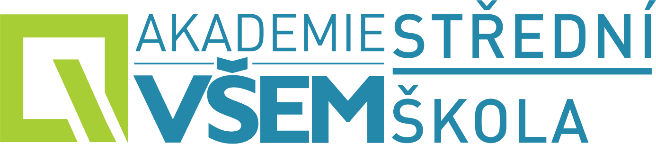 Všechny živé organismy jsou tvořeny z buněk
Kvalita buněk ovlivňuje celý živý organismus
Buňky jsou ovlivňovány svým životním prostředím, dostupností zdrojů a kvalitou výživy
Buněčný cyklus a buněčné dělení jsou důležité pro správný růst, regeneraci, funkci i rozmnožování organismu
Buněčné dělení je odlišné v somatických buňkách (mitóza) a při vzniku pohlavních buněk (meióza) 
Buněčná biologie je důležitá z hlediska zdravotního, společenského i ekonomického
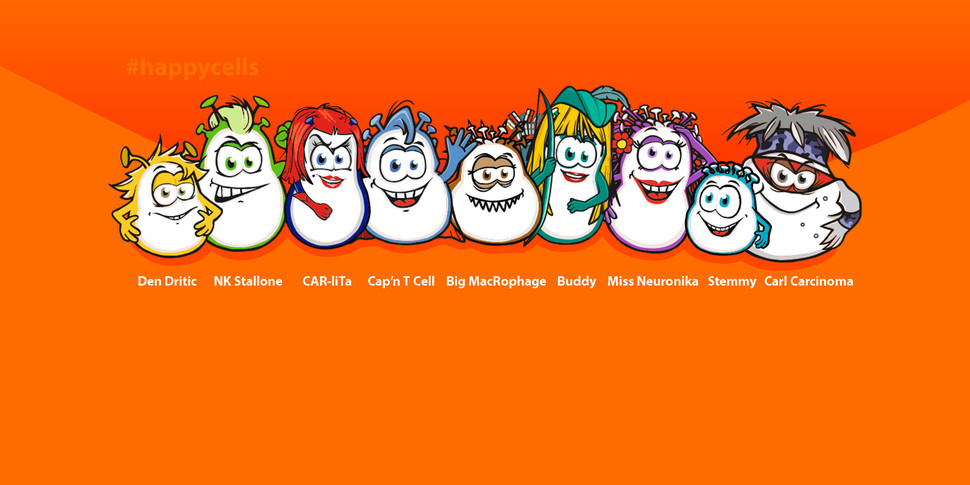 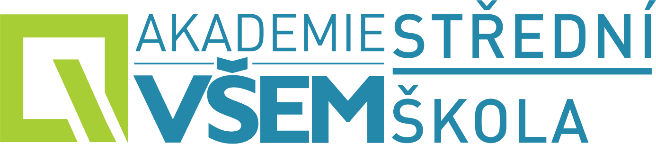 Zdroje:
https://thumbs.dreamstime.com/b/human-body-cells-25962548.jpg
https://www.superionherbs.cz/wp-content/uploads/stres.jpg
https://productimages.hepsiburada.net/s/212/375/110000189596047.jpg
https://www.yachting.com/cs-cz/novinky-a-clanky/plachteni-v-oceanu-plastu
https://images.squarespace-cdn.com/content/v1/5bb6e5ce9b7d1510743d8c27/1568264074591-JB5T9NI34ZNU2CLFR31Y/makeup-brush-and-decorative-cosmetics-on-a-white-PVDPXLS.jpg?format=300w
https://www.alfabet.cz/wp-content/uploads/2014/02/shutterstock_1394783393.jpg
https://images.everydayhealth.com/images/everything-you-need-know-about-fitness-1440x810.jpg
https://upload.wikimedia.org/wikipedia/commons/thumb/0/09/ICSI.jpg/250px-ICSI.jpg
https://www.google.com/aclk?sa=l&ai=DChcSEwiv-J2vvbL7AhU4kGgJHQ_CA94YABADGgJ3Zg&sig=AOD64_0to5Culzvx3lFy5OL_mZSkQuBkMQ&adurl&ctype=5&ved=2ahUKEwii4Y2vvbL7AhUlrEwKHXu-CfUQvhd6BAgBEFI
https://www.miltenyibiotec.com/_Resources/Persistent/d8fbec6238f22c61601740d9abcc4c25d1d40ce9/Happy_Cell_Group_RGB_001_2500x1250-970x485.jpg
https://1gr.cz/fotky/idnes/22/063/vidw/AHA946aab_52FW1_HEALTH_CORONAVIRUS_USA_LONGCOV.JPG
https://cdn.xsd.cz/resize/c31765e671f63e2887646871f9b2d7f6_resize=680,383_.jpg?hash=7427dd0fc9c521094bdea889d3e6b4d3
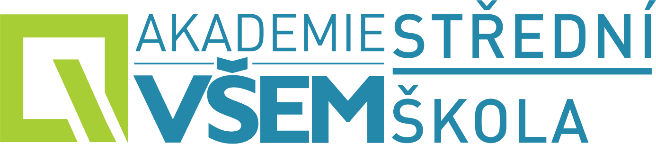 https://klub-inspirace.cz/wp-content/uploads/2016/11/pohyb.jpg
https://www.superionherbs.cz/wp-content/uploads/metabolismus.jpg
https://www.goodtherapy.org/dbimages/6emw79w8c5.jpg
https://www.wellbeingcz.cz/wp-content/uploads/2020/05/Blog_Peta_dychani_3.jpg
https://1gr.cz/fotky/lidovky/15/071/c460/MC3da043_shutterstock_47211298.jpg
https://detektivni-expert.cz/wp-content/uploads/2018/01/zakony-dedicnosti.jpg
https://media.easemytrip.com/media/Blog/India/636965375383792632/636965375383792632uaK06D.jpg
https://cdn-attachments.timesofmalta.com/9e7481f47bf5d07bfa20546117a1ea52643d78f5-1563540849-5d31bd71-1920x1280.png
https://slideplayer.cz/slide/2888534/10/images/31/Ekosyst%C3%A9mov%C3%A1+diverzita.jpg
https://c226a7c51a.clvaw-cdnwnd.com/4aaa59381a7ced75c2b805c5783c922f/200000582-d5b7ed5b81/700/awa_diverzita_krajiny.fw.png?ph=c226a7c51a
https://img.obrazky.cz/?url=6edb743f579079be&size=2
https://image.slideserve.com/818923/cell-cycle1-l.jpg
https://qph.cf2.quoracdn.net/main-qimg-3014b4a2ab4931e0c189438cdb058e16-lq
https://www.genome.gov/sites/default/files/media/images/2022-04/Meiosis.jpg
https://www.umimeto.org/asset/system/uf/img/zadani-biologie/vysvetleni/dna_popis.svg
https://i.iinfo.cz/images/68/geneticka-onemocneni-vznikla-chybami-v-poctu-ci-tvaru-chromozomu-5.jpg
https://i.iinfo.cz/images/68/geneticka-onemocneni-vznikla-chybami-v-poctu-ci-tvaru-chromozomu-5.jpg
https://i.iinfo.cz/images/68/geneticka-onemocneni-vznikla-chybami-v-poctu-ci-tvaru-chromozomu-1.jpg
https://vesmir.cz/images/gallery/archiv/1994/6/chromozom/page/1994_305_04.gif
http://web2.mendelu.cz/af_291_projekty2/vseo/files/59/9239.png
https://nemoc-pomoc.cz/wp-content/uploads/2015/07/91.jpg
https://eluc.ikap.cz/uploads/images/20073/content_Stavba_eukaryotick__bu_ky.png
https://img.obrazky.cz/?url=61673e62c35cf788&size=2
https://www.mojechemie.cz/images/thumb/Tercialni_struktura_DNA.png/350px-Tercialni_struktura_DNA.png
https://www.kulturistika.com/storage/005ed53a-bilkoviny-hotovo-2-vodoznak.jpg
https://res.cloudinary.com/it-s-my-life-a-s/auto-mapping-folder/2019/09/sacharidy-vs-cukry.jpg
https://www.vimcojim.cz/files/2018/magazin/21.7.%20prirodni%20tuky%20shutterstock_721037374.jpg
https://upload.wikimedia.org/wikipedia/commons/d/d2/DNA_Structure%2BKey%2BLabelled.pn_NoBB_cs.png
https://my.clevelandclinic.org/-/scassets/images/org/health/articles/23064-dna-genes-chromosomes
https://www.cojeco.cz/images/descript/d2e7376a12197bc4de8a1aae00852c26.png
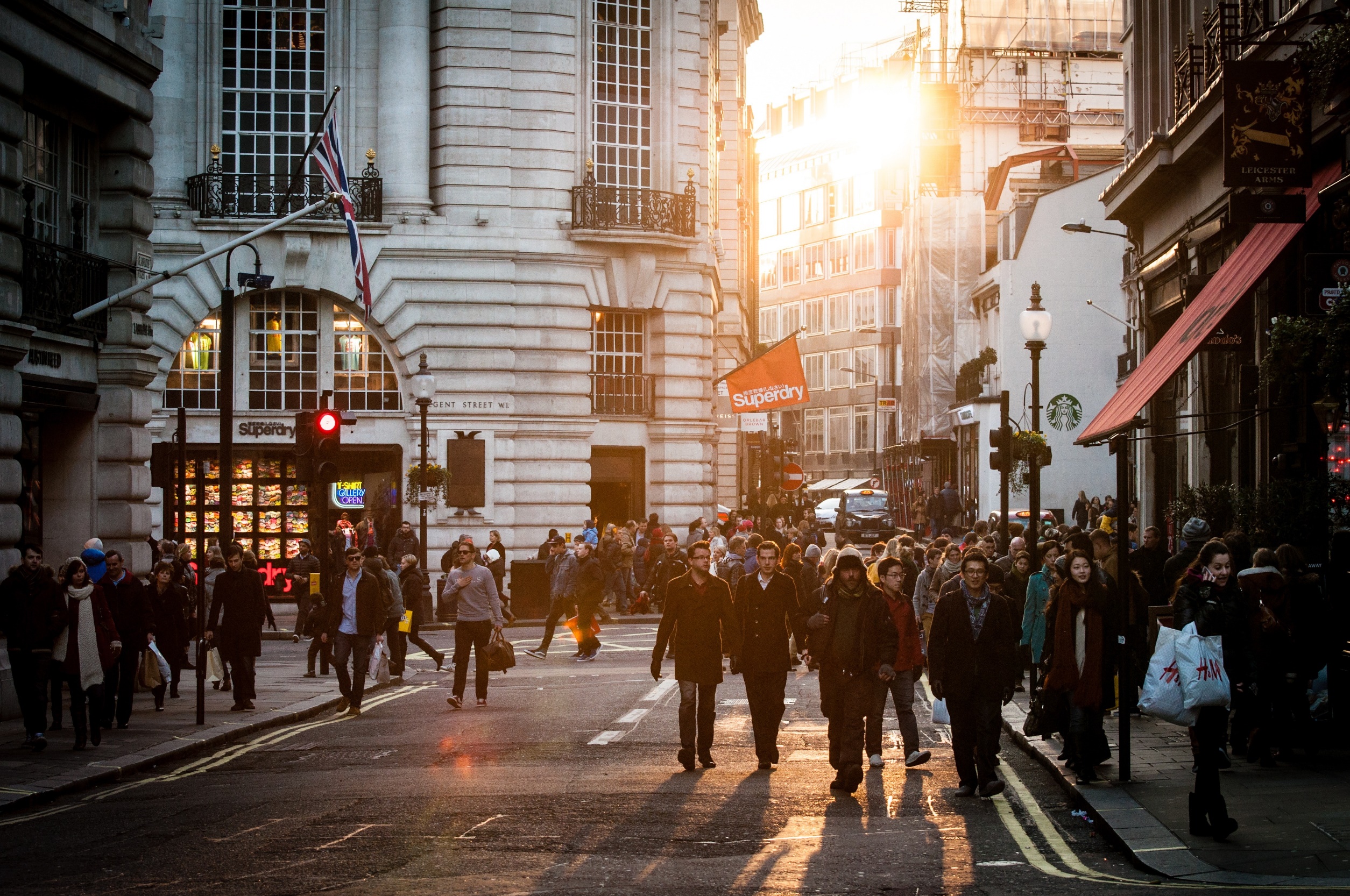 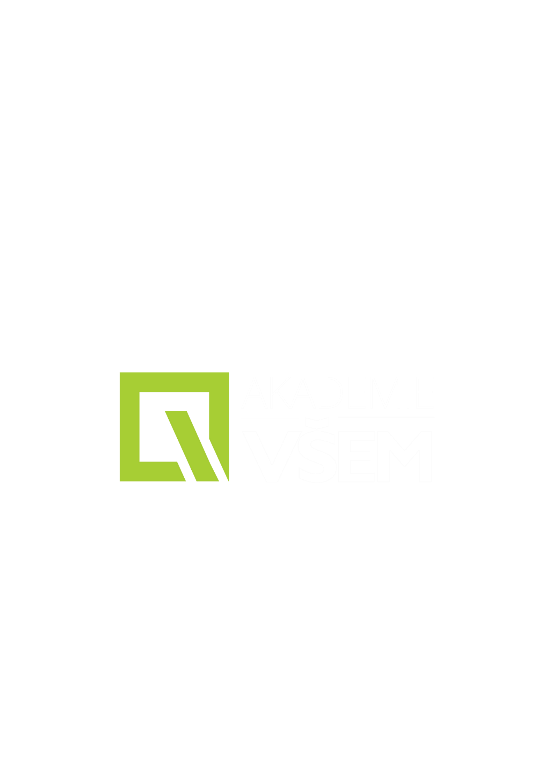 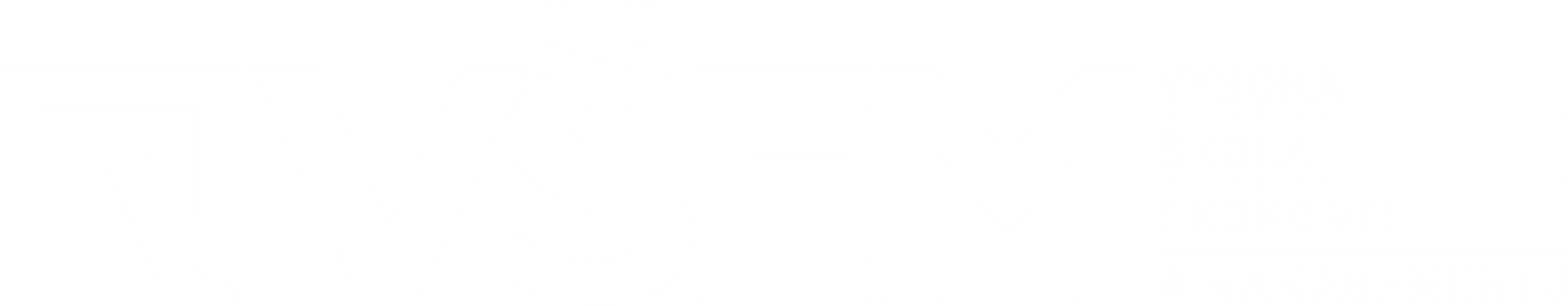 DĚKUJI ZA POZORNOST